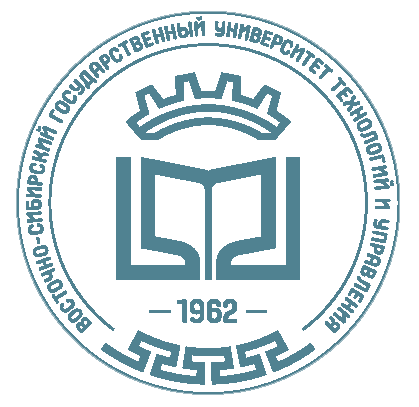 东西伯利亚国立技术与管理大学
布里亚特共和国是俄罗斯联邦的自治共和国之一，
位于东西伯利亚南部，属于远东联邦管区。
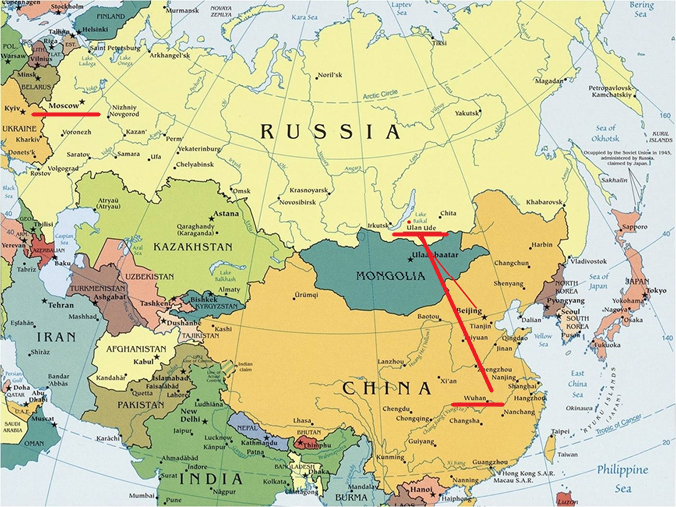 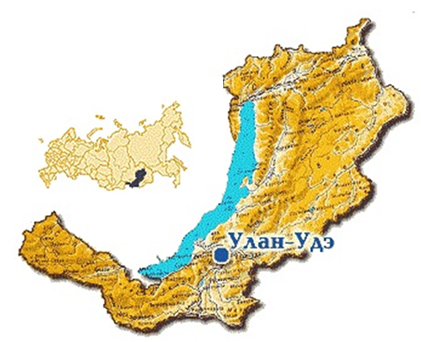 布里亚特共和国面积有351400平方公里，共和国境内有4/5的面积被森林所覆盖，树木种类主要是红松和冷杉林，
木材储备量达20亿立方米。布里亚特共和国有着无边无际的草原和雄伟挺拔的高山，也有着许多河流和湖泊。
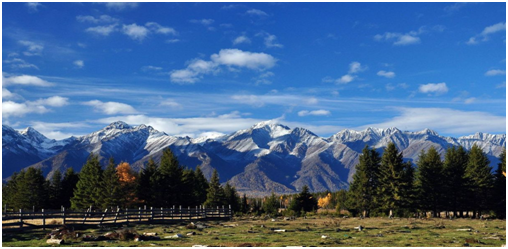 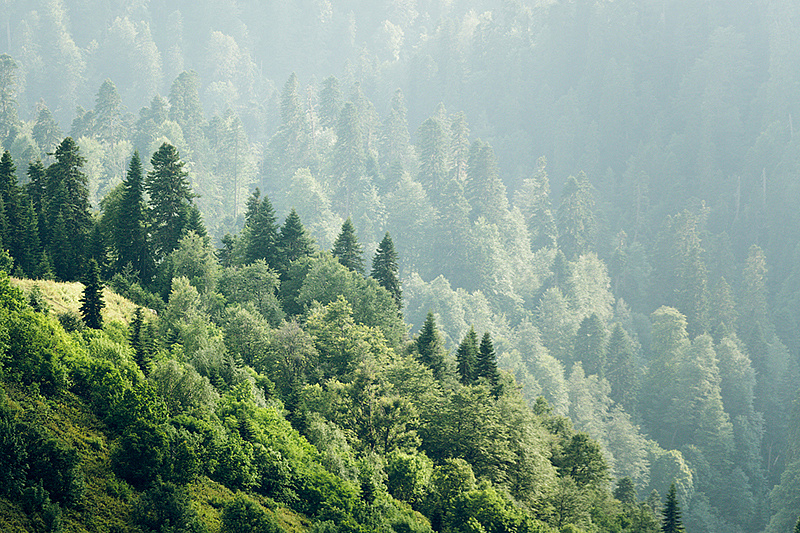 境内还有闻名于世的大湖——贝加尔湖：贝加尔湖是著名的旅游胜地，它是亚欧大陆最大的淡水湖，也是世界上最深、蓄水量最大的湖泊，素有“西伯利亚明珠”之称。它还是世界上最古老的湖，迄今有2500万年历史。
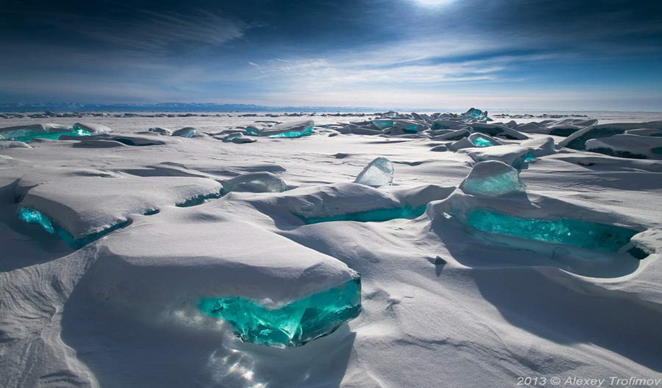 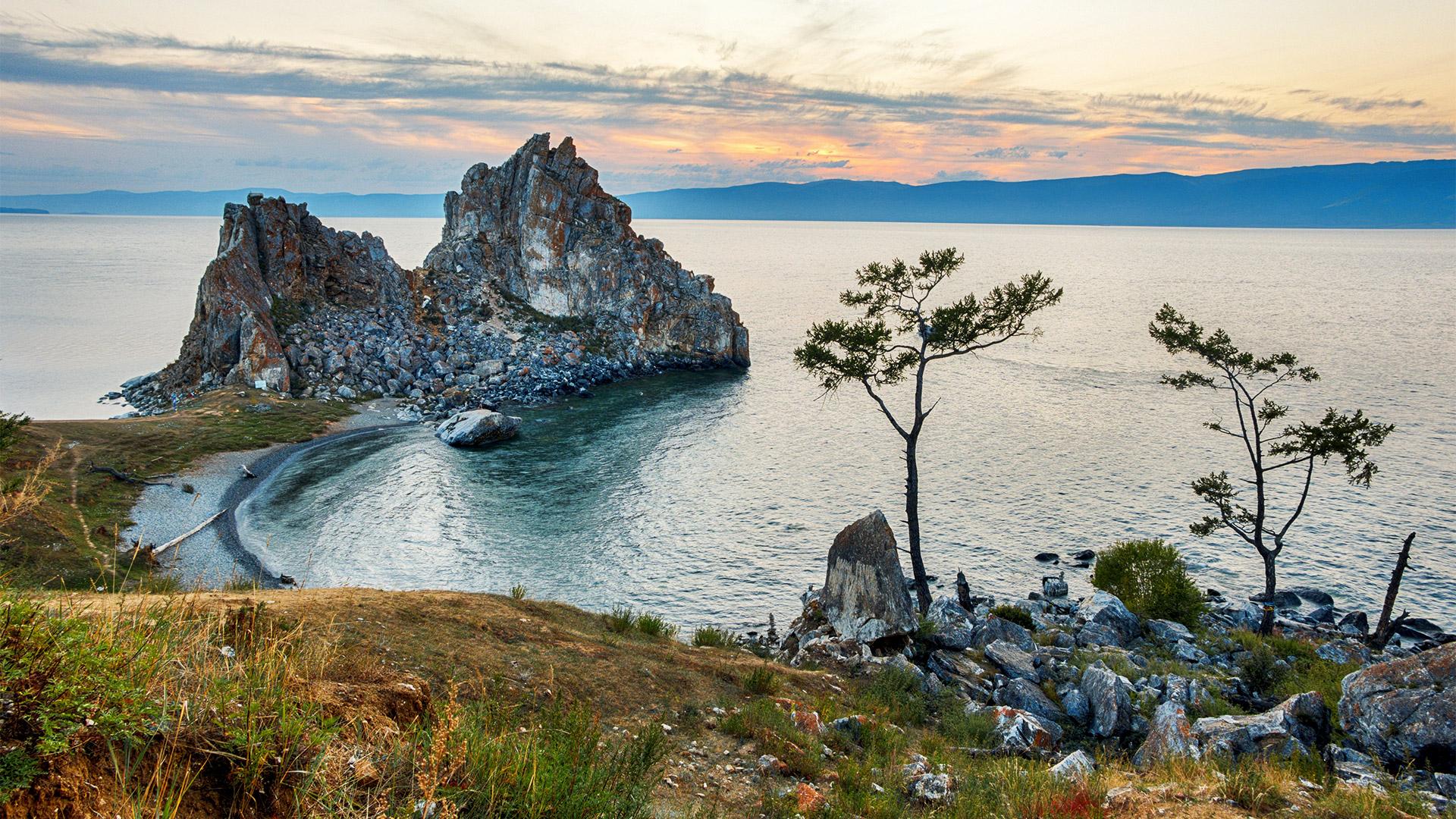 乌兰乌德市是布里亚特共和国首都。这座城市建于公元1666年，在1790年，它成为东西伯利亚地区俄罗斯、蒙古与中国之间的商业和文化交流中心。现在，乌兰乌德市的总人口数约有40万人，在东西伯利亚地区位列第三位。
乌兰乌德市是一座风光秀美的城市，城市风貌富有民族特征，表现着一种不同于俄罗斯其他城市的文化。歌舞剧院、博物馆等建筑以及文化艺术，综合体现了俄罗斯风格和布里亚特风情。
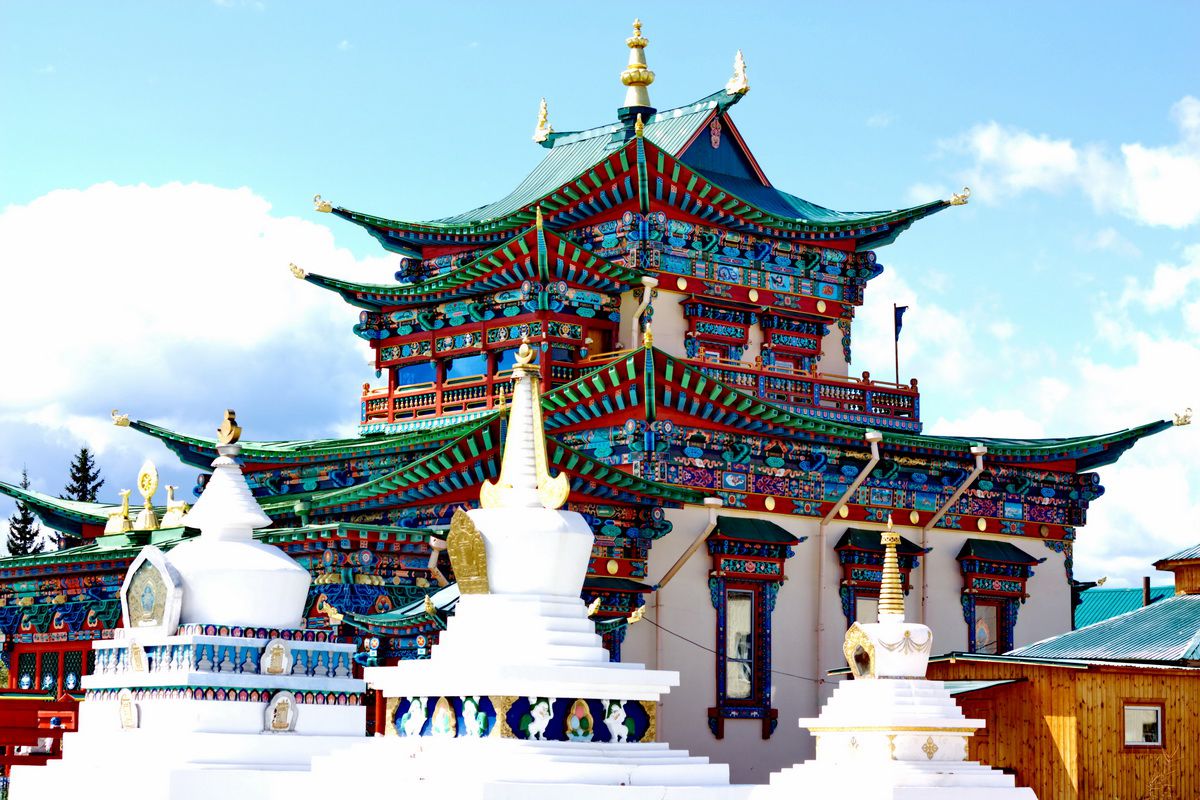 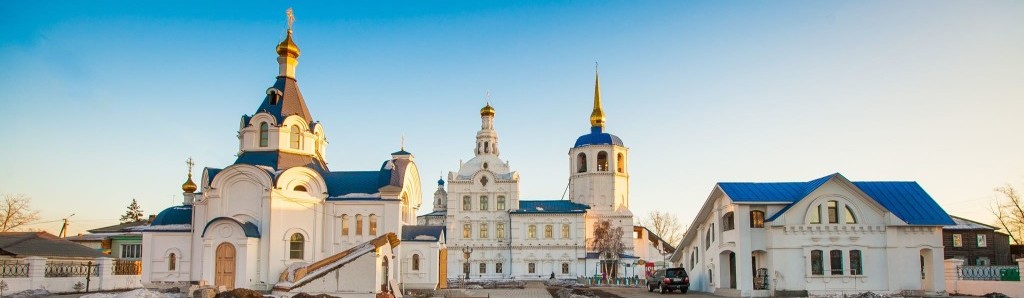 东西伯利亚国立技术与管理大学建于1962年
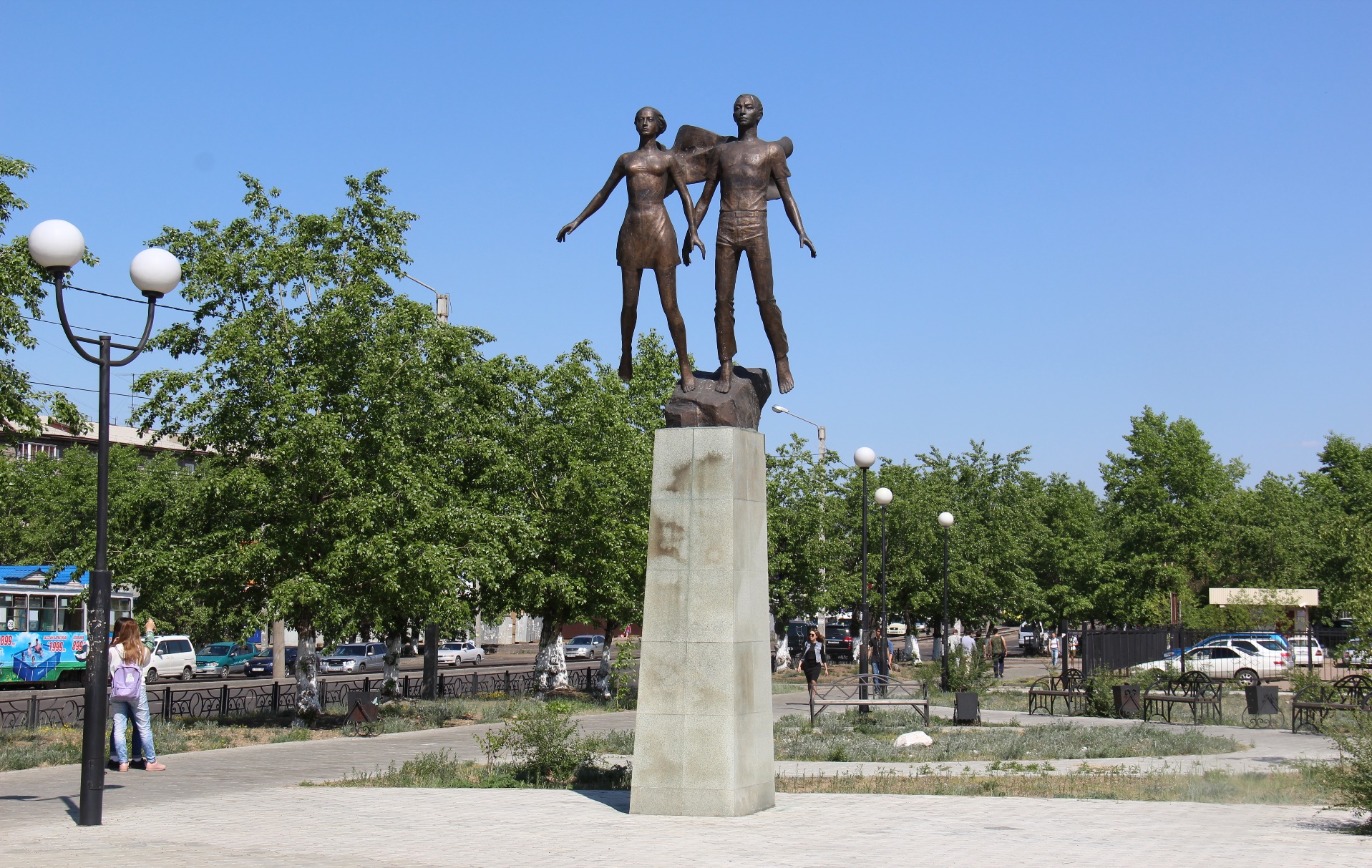 东西伯利亚国立技术与管理大学是俄东西伯利亚地区重要的高等教育、科研与创新机构，基础设施配套齐全，技术力量雄厚
教职员工587人，其中94人拥有博士、教授头衔，397人拥有副博士、副教授头衔
现有在校学生近9000人，分别在技术、经济与人文等专业
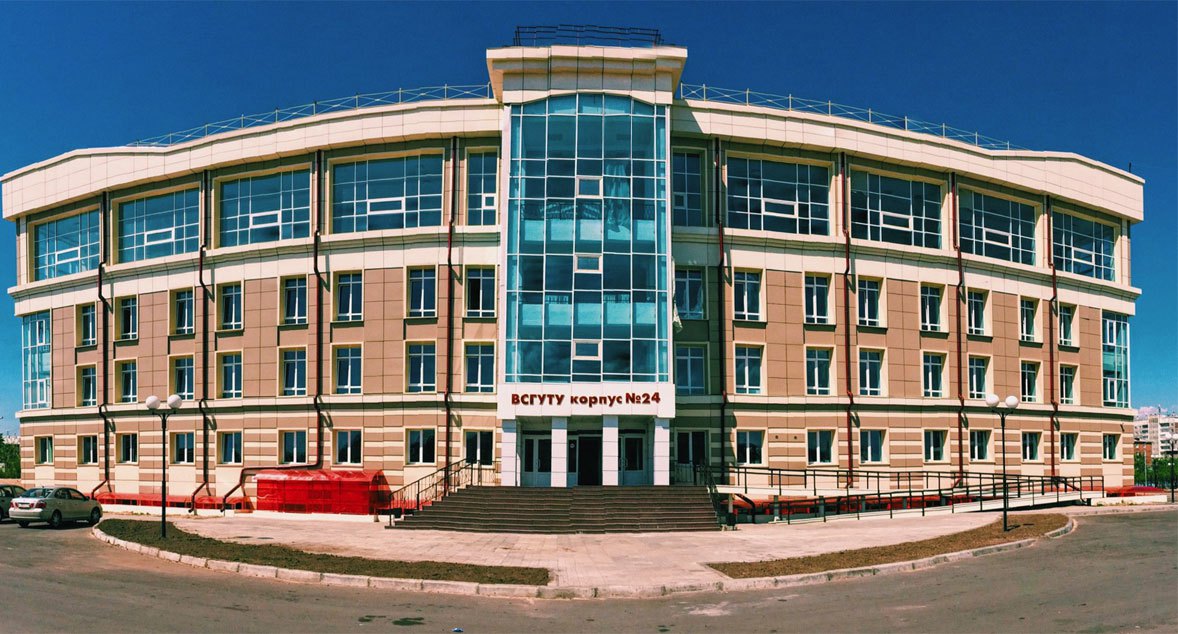 东西伯利亚国立科技与管理大学现有：
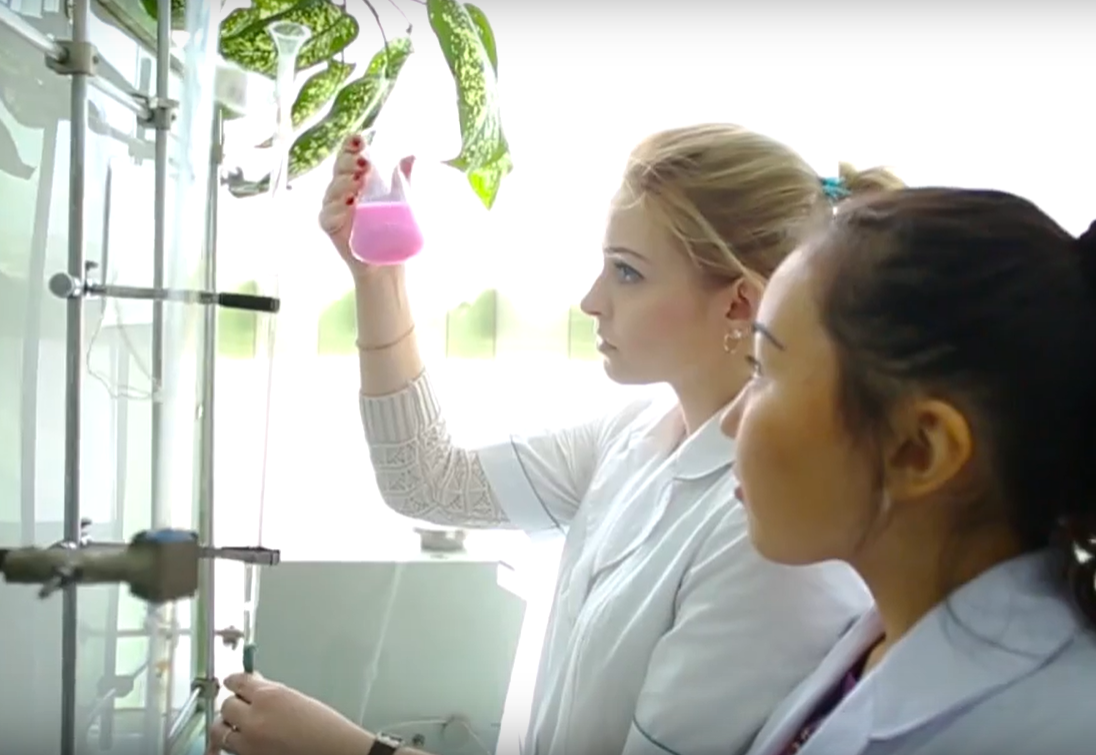 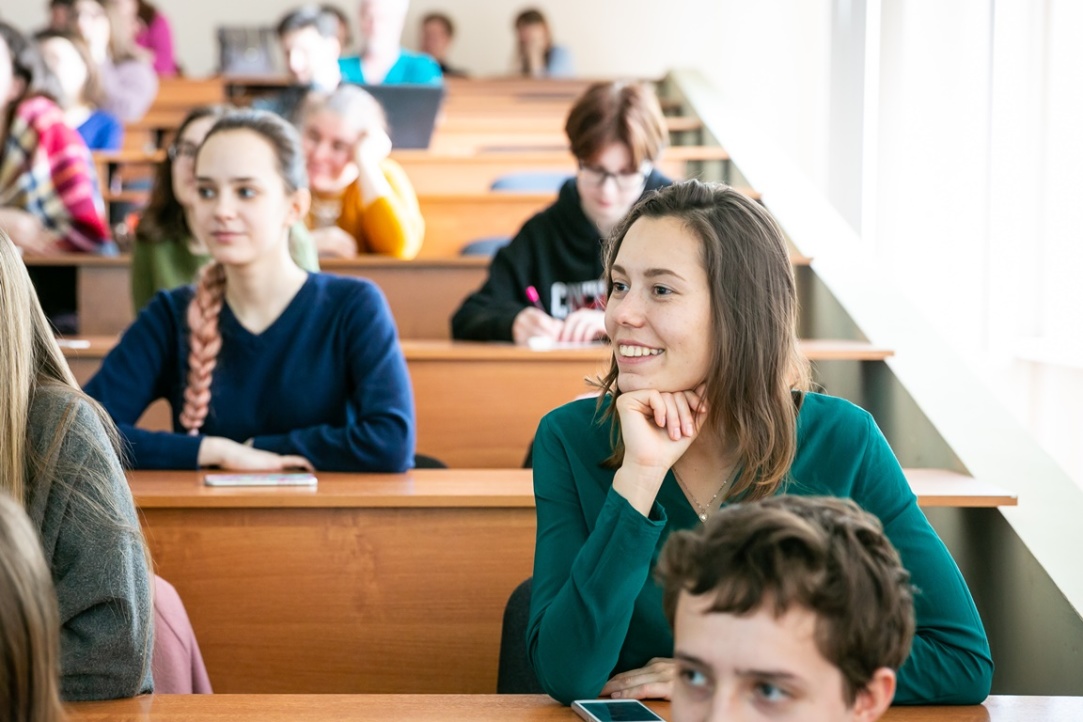 学校本科生培养专业48个，专家培养（5年制）专业6个，硕士生培养专业33个。
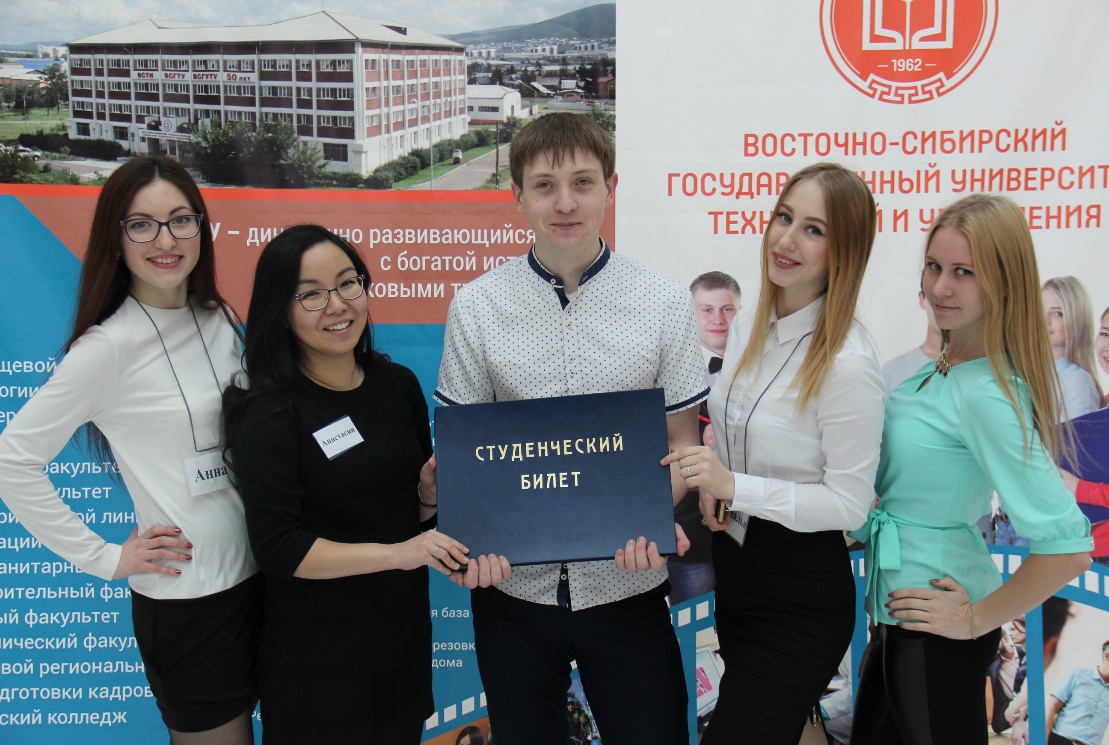 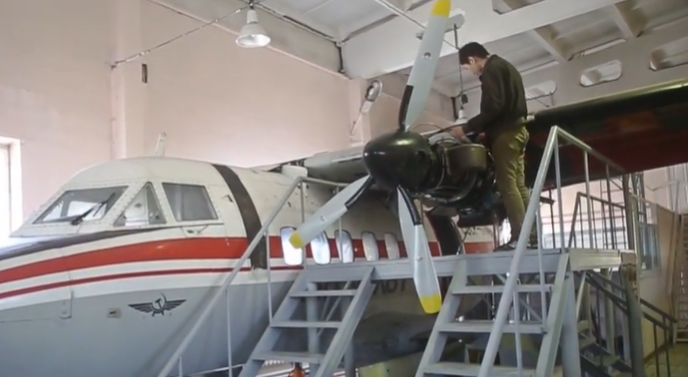 培养学士的方向
培养硕士的方向
培养专业的方向（五年制）
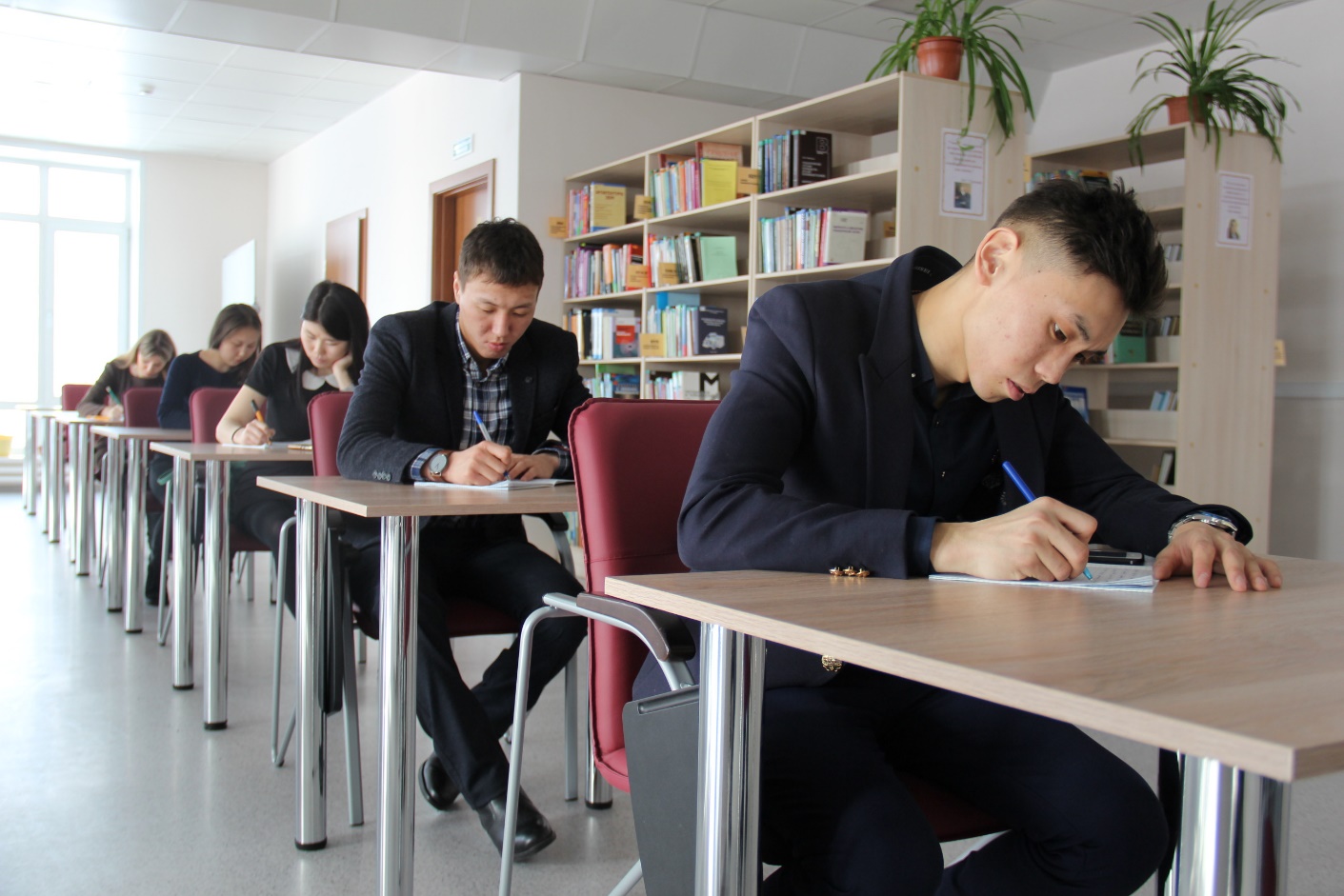 副博士生培养
5个副博士论文答辩委员会
7个博士论文答辩委员会
学校 基础设施完备有:

 24栋教学大楼
 5栋留学生宿舍楼
 1座能容纳500人就座的大礼堂
 科学技术图书馆 （有 一百万本书）
 医院
 体育保健营地 （位于贝加尔湖畔）
 几个旅游基地 （周边有矿泉水可供使用）
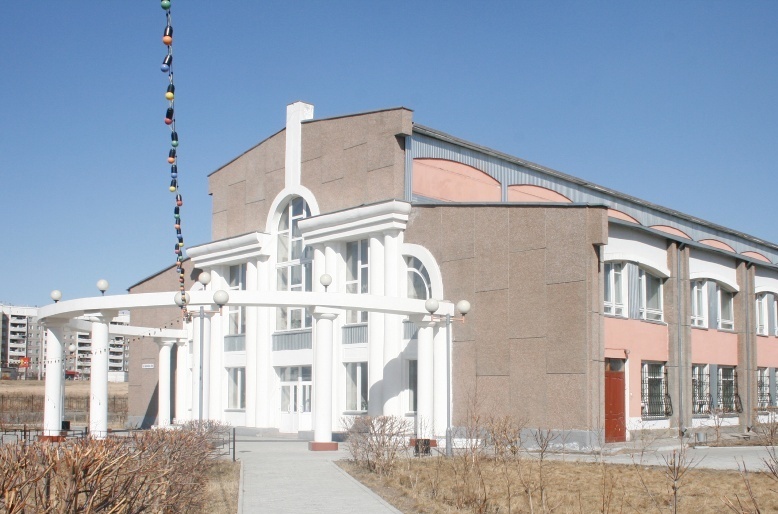 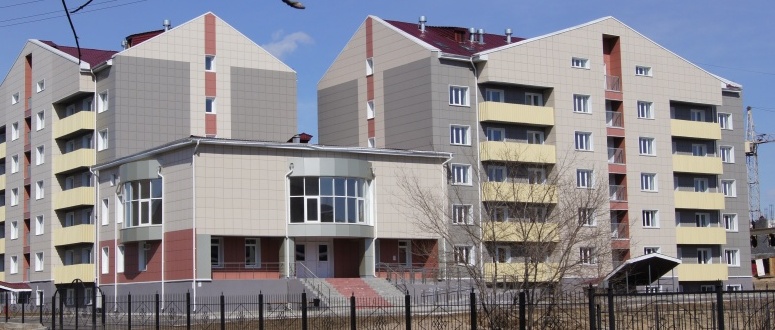 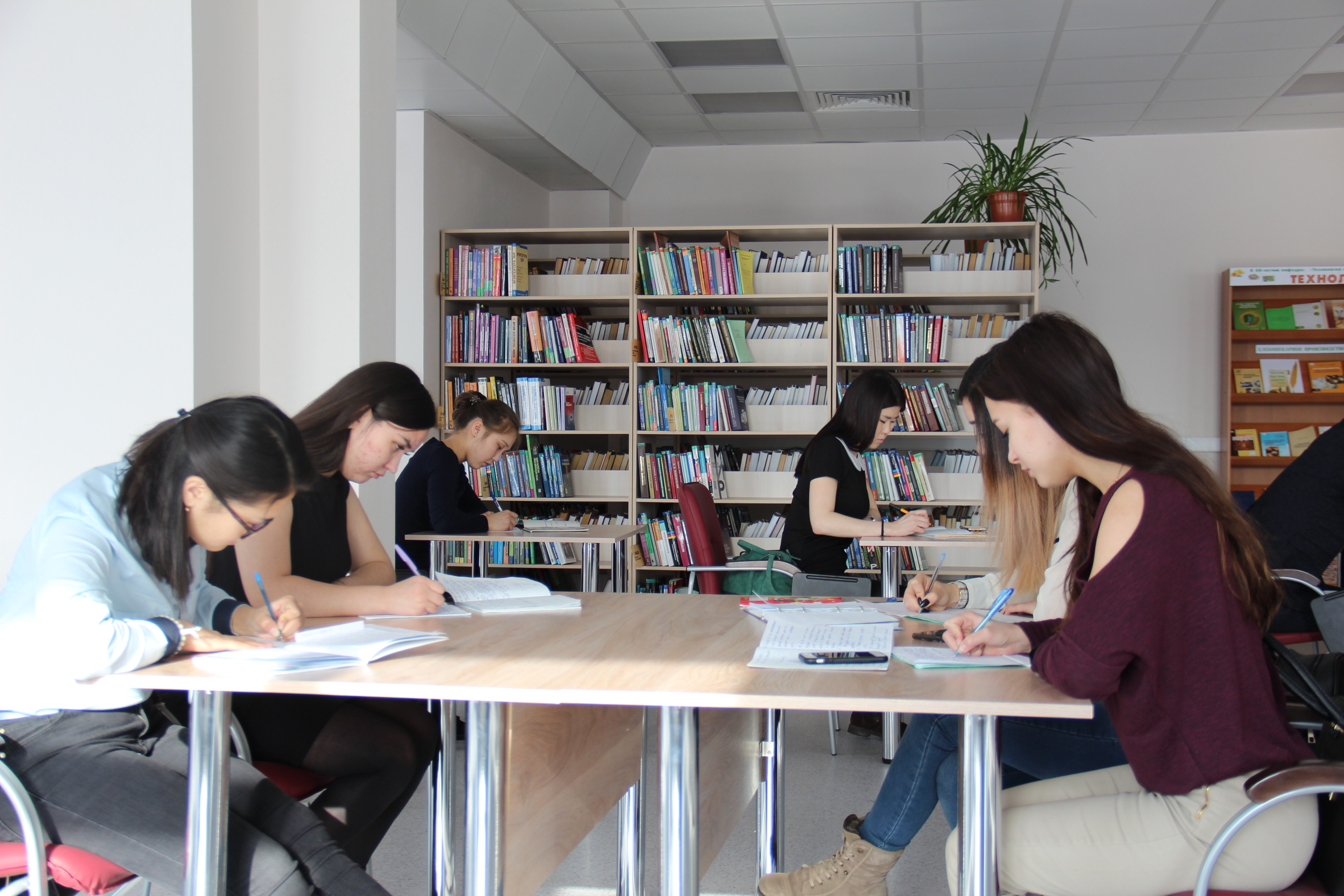 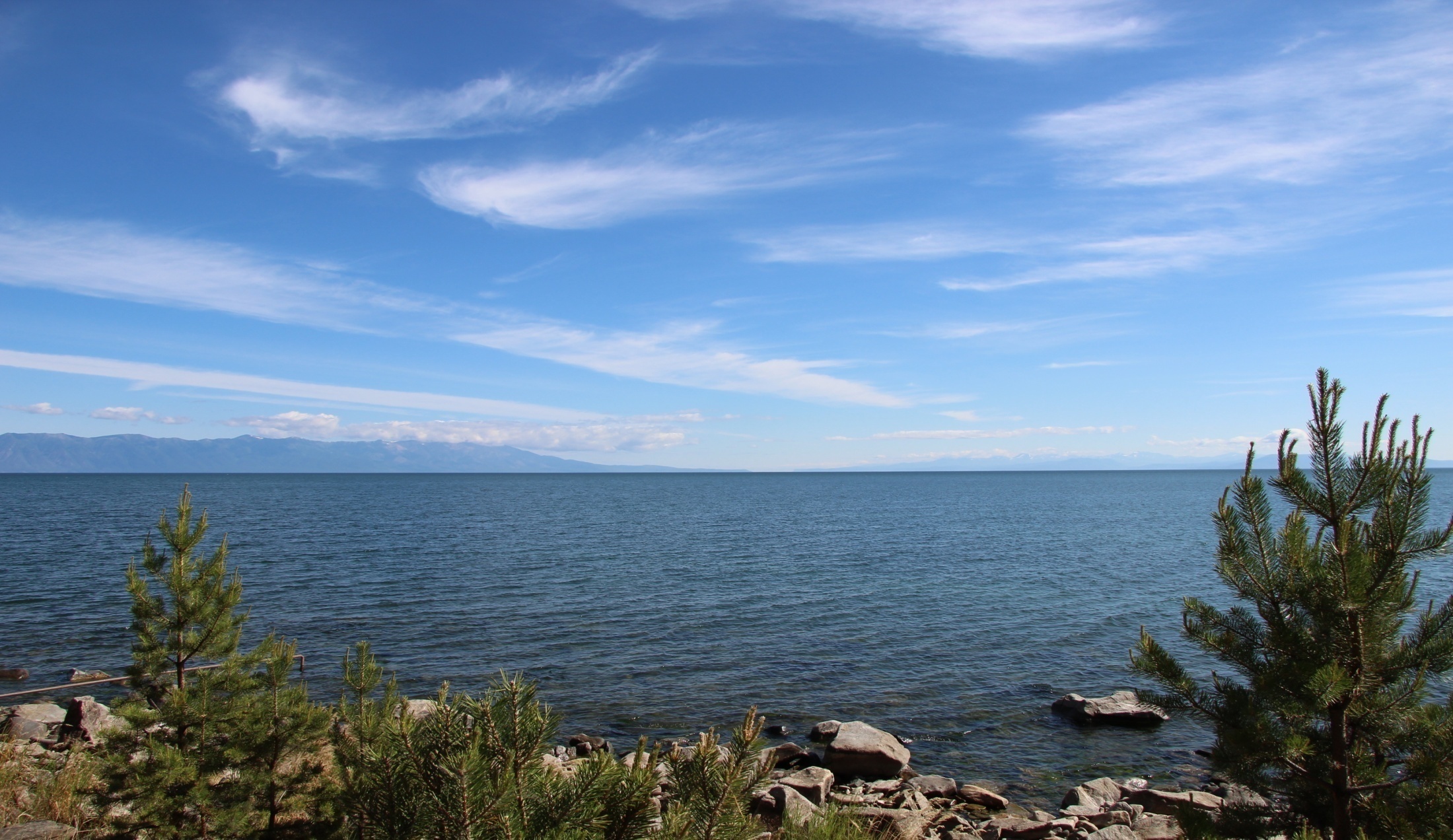 科学和创新
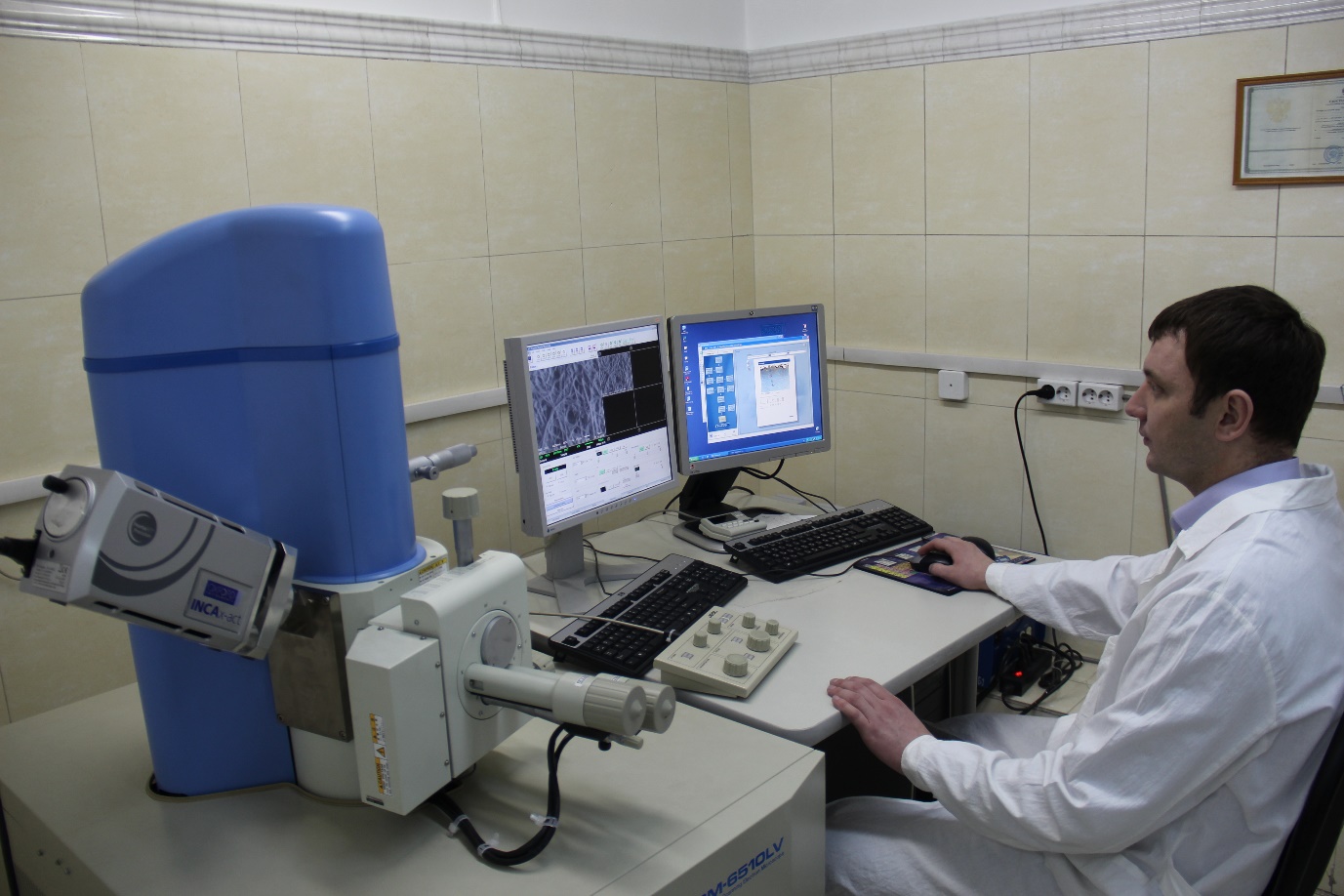 每年科学工作者调查200多种科学研究工作。
 调查研究符合 专家研究方向
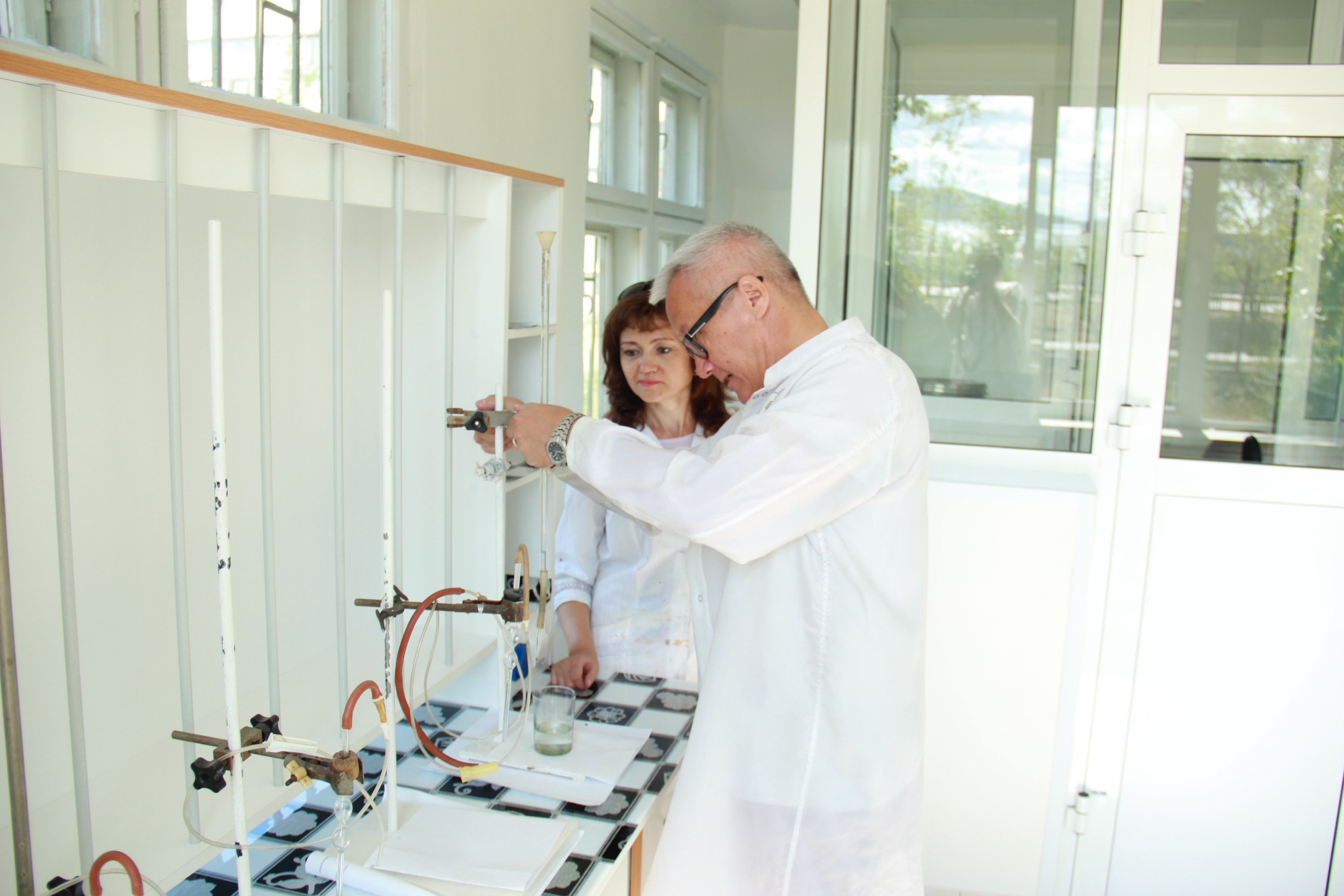 创新事业

9 个小创新型企业
11个教学科研生产综合体
国际活动

签订了45个合作协议
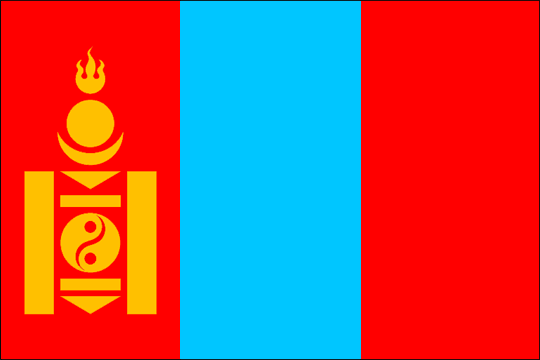 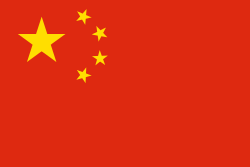 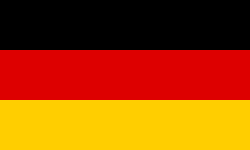 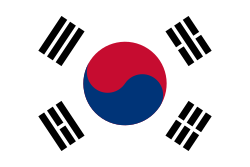 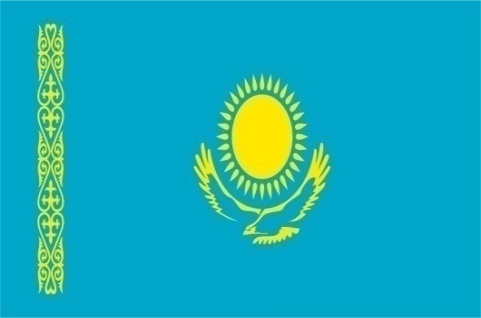 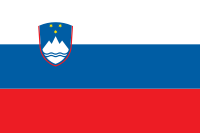 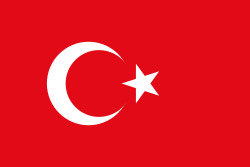 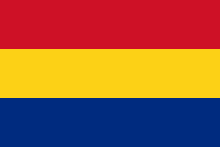 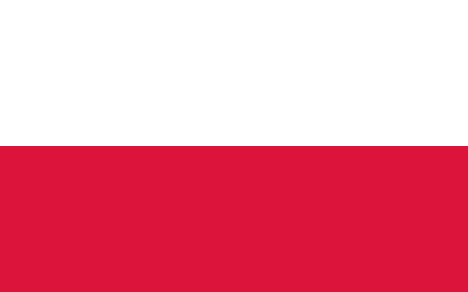 留学生
大学自1992
年起开始招收外国留学生。 
已为国外培养2800多名
各类人才。
现有在校留学生250人。
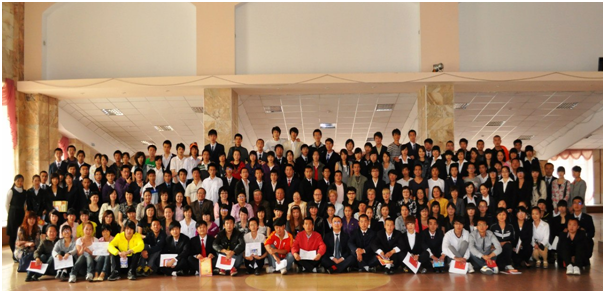 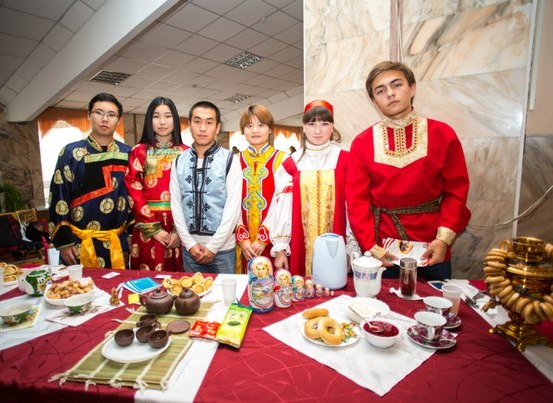 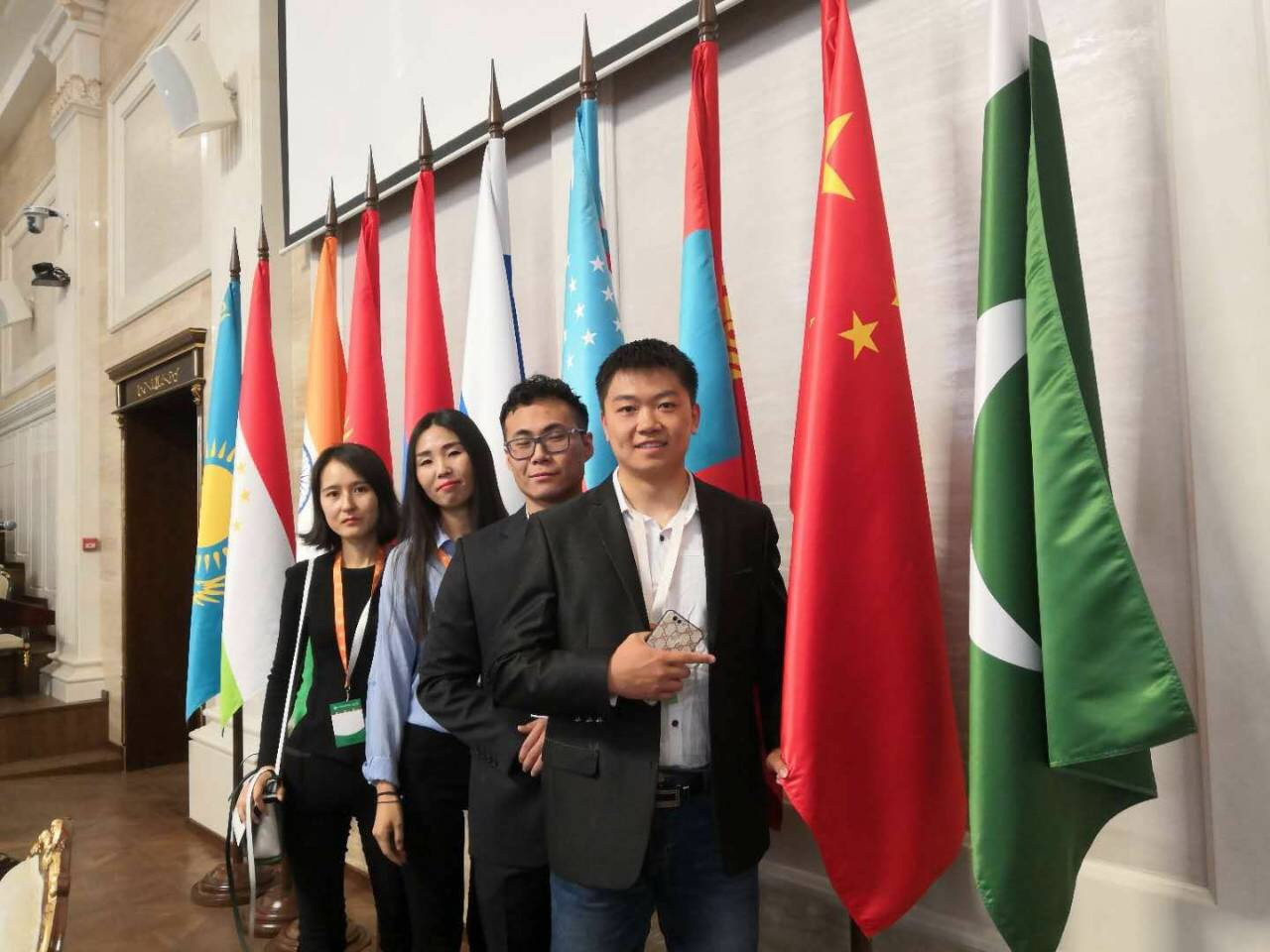 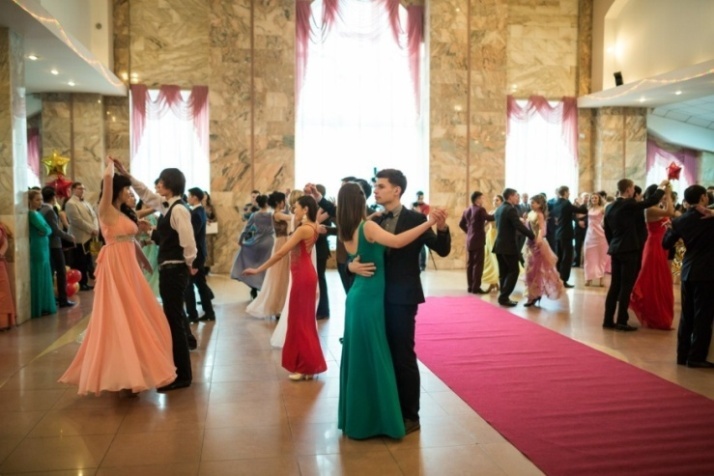 学生学外活动
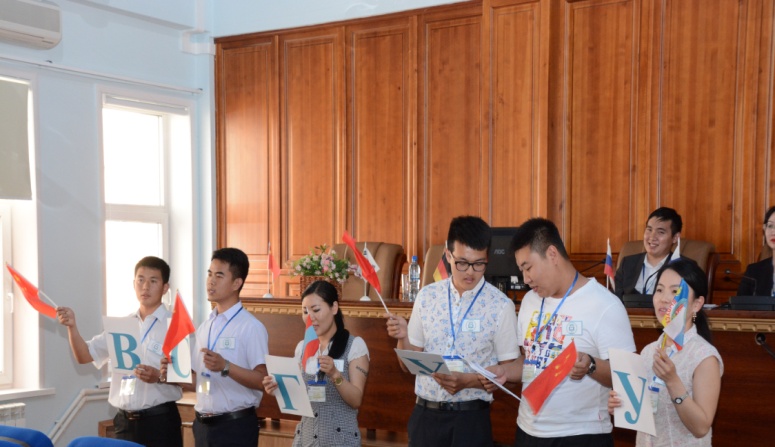 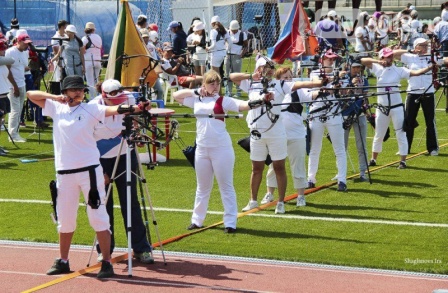 谢谢！
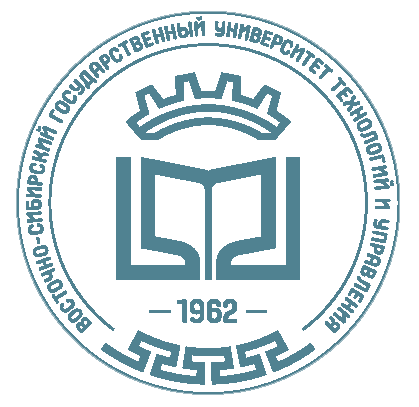